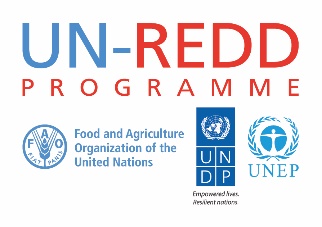 M&E for REDD+ Implementation
Stocktaking
UN-REDD Asia-Pacific regional knowledge exchange
“Operationalizing and financing National REDD+ Strategies: 
from programming and financing implementation to results-based payments”
10-12th October 2017 - Bangkok
Bruno Hugel - UNDP
1
[Speaker Notes: Organization/Agenda
Framing questions
Recap (major thematic areas of UN-REDD support) 
UN-REDD Agencies’ experiences in supporting NS design process
Partner Countries’ Perspective on UN-REDD support 
Interactive Exchanges to respond to Framing Qs

Expectations
Minimize “presentations/overselling tools”
Be INTERACTIVE!
Focus on “real stories” – learning from country experiences, lessons, needs and expectations for UN-REDD]
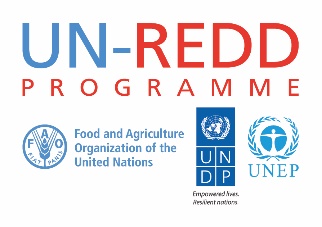 Results Framework
Develop the results chain / indicators / targets (C / NCB) based on the TOC
Relevance to REDD+
Results chain
MRV
(Forest cover / GHG)
Impact
M&E: 
Essential for effective implementation
Not (or not just)  MRV!
But NFMS contributes to M&E
Contributes to SIS
Useful to link with monitoring of drivers
Assess results (Carbon + Non-carbon  benefits)
Outcome 1
SIS
M&E
NFMS
Output 1.1
Monitor implementation
(e.g. A/R)
Input 1.1.1
= PAMs
Level of control
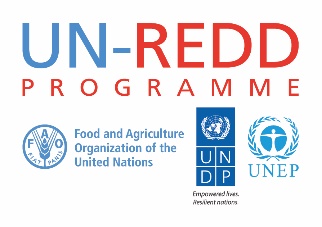 M&E System for REDD+ implementation
Define tools, systems & processes to collect, aggregate, transfer, analyze & report on data
Data transfer, aggregation & analysis
Need to clarify what info needed at which level(s)
Integrate with Government systems / assess gaps
Define if/how to address gaps cost-effectively
Ensure aggregation (incl. cross-sectorial coherence!)
M&E / M&E system will depend on country context
National level
Data
Collection
Oversight
Implementation
Provincial level
Oversight
Implementation
Local level
Implementation
Don’t Forget!
There are existing information systems for monitoring programs and projects (Ecuador) – no need to “start from scratch” (but harmonization may be an issue)
The earlier you think about M&E the better (Ecuador) – not an after-thought or add-on
Links to NDC monitoring (Indonesia and Ecuador) – and, equally important, SDG monitoring.  Don’t miss the COP-23 side event!
4
Don’t Forget!
M&E covers all elements of WFR (Indonesia) – Strategy, FRL, NFMS, SIS
How to integrate and ensure efficiency across all sub-systems? (Indonesia) – again, don’t leave it late!
Don’t miss the COP-23 side event!
5